Children’s Centre Services
What happens at a Children’s Centre
What Happens at a Children’s Centre
The centres are places where you can go and meet up with mums, dads and carers to access: information, advice and support during tough times; sessions and training courses on child development and parenting; volunteering opportunities and much more.
All centres offer breastfeeding advice and support for new mums and offer the same core activities and courses with lots of inside and outside play sessions for the little ones. 
To give Parents more choices and flexibility, we have brought in some changes to our service offer and removed the ward restrictions. Therefore, from 1stJune 2023, if you are a resident of the London Borough of Redbridge, you can attend sessions and services from any of the Children’s Centres in the borough.
Bookings and registrations
Families can now register with the Children’s Centre via a QR code, so no longer have to complete a lengthy form. They can book onto sessions via Eventbrite and courses via email, phone or dropping in. 
This will make the whole process a lot simpler.
Children’s Centre Service Offer information for Parents/carers
Redbridge FiND | Children's Centres in Redbridge
At the back of the brochure the parent will find the link to the timetables for all the Children’s Centres and the booking details. 
The parent will also find the Eventbrite link to book them onto these sessions. 
Redbridge FiND | Children's Centres in Redbridge 

Events (eventbrite.co.uk)
Brief Intervention
Needs vs Activities
8
Needs vs Activities
9
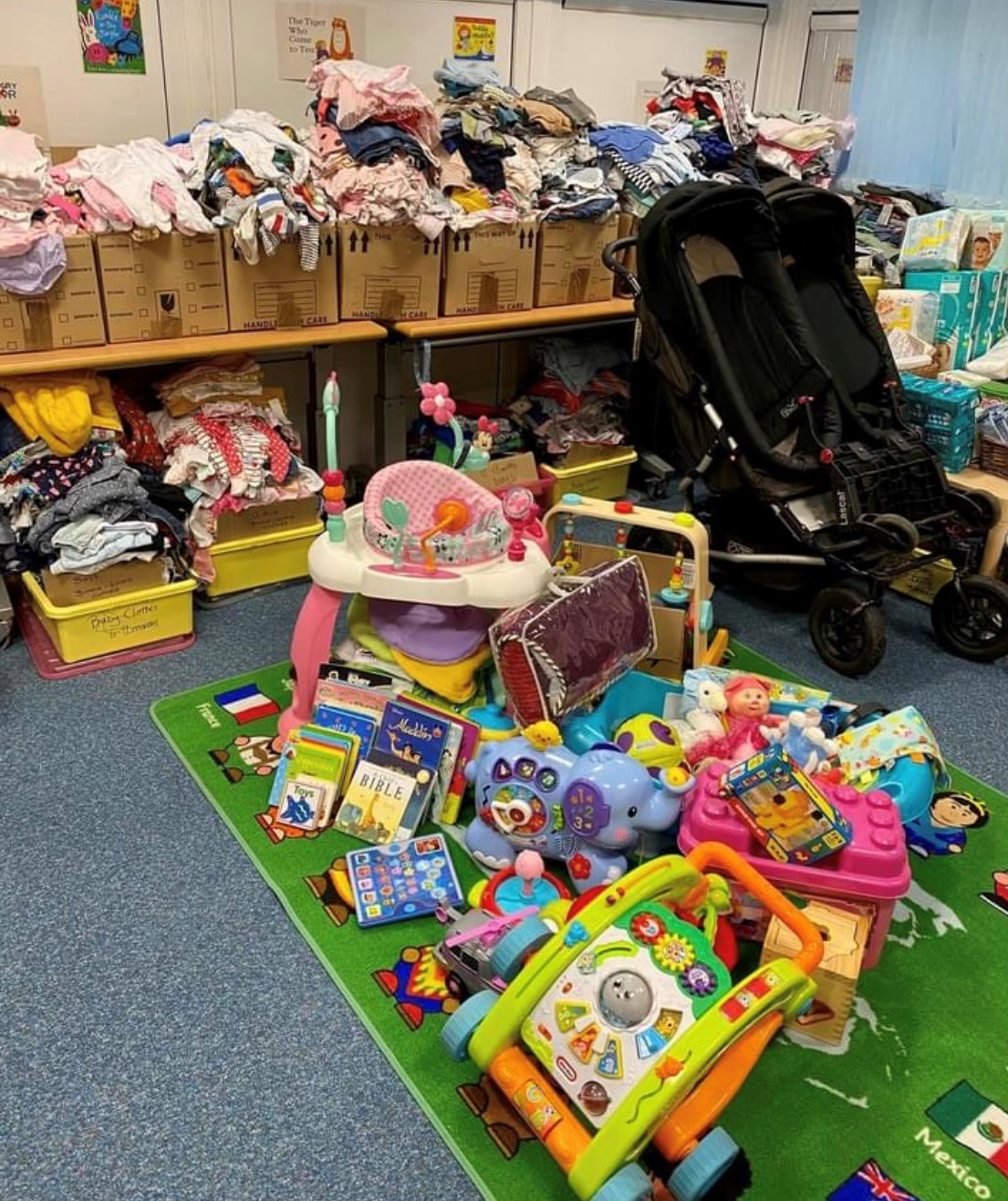 Baby and Toddler Bank
There are now 3 Baby and Toddler Banks in Redbridge:
Orchard – Wednesday 9.00 – 12.00pm
Newbury Hall – Monday 9.30 – 11.30am
Loxford – Tuesday 9.00 – 12.00 & Friday 9.00 – 3.00pm 
They are all drop-in services and only open to Redbridge residents.
Donations are very welcome, please contact the individual CC for details.
Any questions
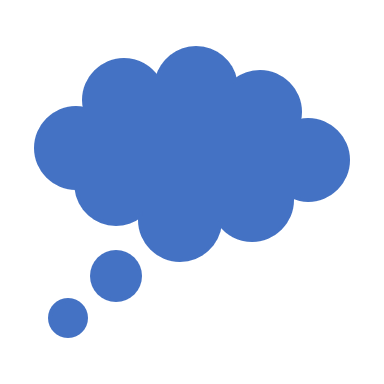 Thank you for your time.